CTE Program Approval Process-As it Pertains to NAF Programs
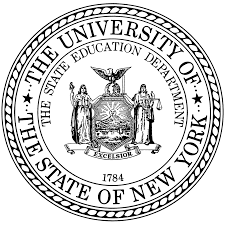 Michael lamastra
Associate in business and marketing education
New York state Education department
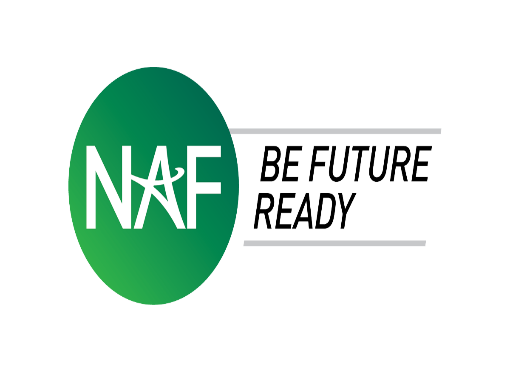 Goals of Presentation
1. To provide education on the multiple pathways for graduation in New York and how a NAF program can satisfy multiple pathways
2. To review the requirements for a CTE Approved Program in New York
3. (Overarching) to find common ground where NAF programs align with the program approval process.  This way successful practices can be duplicated
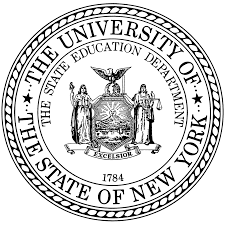 Acknowledgements
-National Academy Foundation

-Heather Hartmann and the other academy teachers
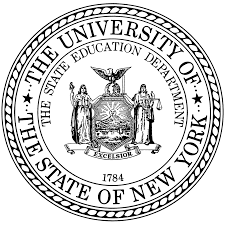 Multiple Pathways to Graduation
-Arts
-Bi-Literacy
-CDOS-CTE Approved Program
-Humanities
-STEM
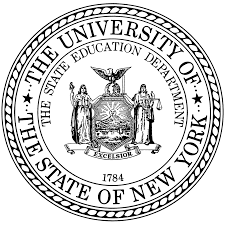 Definition of an Approved Program of Study (Federal)
… CTE program of study as a coordinated, non-duplicative sequence of academic and technical content at the secondary and postsecondary level that incorporates challenging, state-identified academic standards; addresses academic and technical knowledge, as well as employability skills (a purposefully undefined term in the law); is aligned to the needs of industries in the state, region, Tribal community, or local area; progresses in content specificity; has multiple “entry and exit points” that allow for credentialing; and ultimately culminates in the attainment of a recognized postsecondary credential.
Definition of "Postsecondary Credential"
industry-recognized credentials, certificates, or associate degrees to ensure funding remains focused on sub-baccalaureate credentials

This measure is used by the Federal Government as well as New York State in the use of industry-based technical assessments in approved programs.

With the transition to Perkins V, we will be seeking input from stakeholders about the state of CTE in New York.
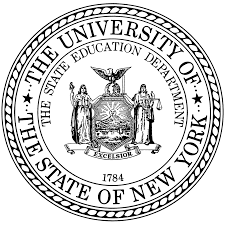 New York Requirements for a Program of Study (Section 100.5 Regulations)
“A technical and academic curriculum that achieves the commencement level of the appropriate New York State learning standards for all courses in the career and technical education program, including integrated and/or specialized English, mathematics, science, economics and government, and faculty with state certification in appropriate academic and/or technical subjects;”
“identification of the technical assessment to be used for each career and technical education program area”
“identification of any postsecondary articulation agreements”
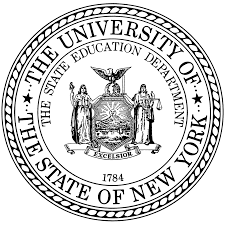 New York Requirements (continued)
-Identification of work-based learning experiences for students;
-A work skills employability profile to document student attainment of technical knowledge, work-related skills, endorsements and licenses; and
-An assurance that data on student progress and performance will be made available to evaluate success on Regents examinations or approved alternatives, technical assessments, and placement in employment, the military or postsecondary education programs;
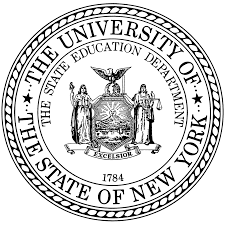 Stackable Credentials
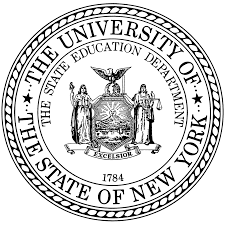 [Speaker Notes: With the correct elements in place, a NAF program can meet all of these options for high school graduation and success in college and careers.]
CDOS Pathway for Graduation
-May be used for all students as a 4+1 pathway
-216 hours (2 credits) of CTE instruction
-54 hours of which must be work-based learning
-Would strongly encourage individuals to obtain work-based learning certification if you do not already have it
-All coursework must be taught by a CTE teacher (agriculture, business, FACS, health 
sciences, technology education, trade and technical)
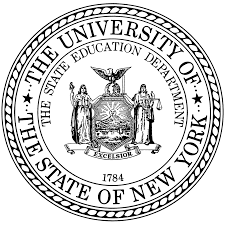 Components of a CTE-Approved Program
1. Career development and employability skills (CFM or its equivalent)
2. Coursework concentrated in a particular CTE area of study (at least three full units of instruction).  
3. Access to work-based learning
4. A three-part, end-of-program, industry standards-based technical assessment
5.Employability profiles (technical and professional skills)
6. Thoughtful internal and external review-to ensure it meets current industry and local labor market standards
7. Reapproval every five years
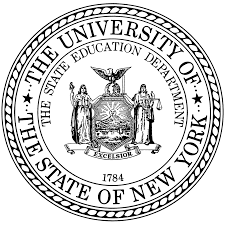 Regents Diploma + CTE Program
Complete all requirements for graduation (22.5 units) and 5 Regents Exams (1 exam each in ELA, math, social studies, and science) and +1
-4 units of English
-4 units of social studies
-3 units of mathematics
-3 units of science
-1 unit of LOTE
-1 unit of fine/performing arts
-.5 unit of health education
-2 units of physical education
-4 units of electives
Plus successfully complete a CTE-approved program pathway (can fill in electives)
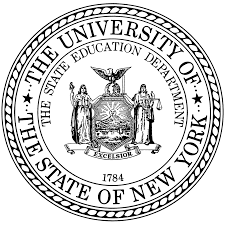 Advanced Regents Diploma (via a local business sequence)
-Complete all requirements for a Regents diploma (prior slide)
-Two additional math Regents (Geometry and Algebra II/Trig)
-Two Regents exams total in science (one life and one physical science)
-Five-unit sequence in an art or CTE area
-No specific course requirements for the five units, but CFM or its equivalent is recommended
-There are good CTE programs that are not NYS approved
More information
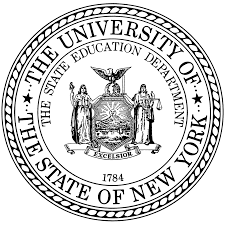 Advanced Regents Diploma + CTE
-CTE technical assessment can replace the Global History Regents only
-It is a recommended practice to build in five units to provide students with the advanced Regents diploma even if they do not pass the technical assessment.
-Kids can always do more, but not less
-A technical endorsement may be given only if all approved parts of the program are met
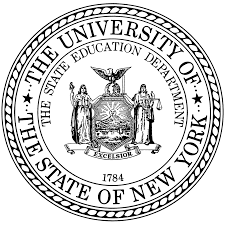 Part A: Program Information
-May use vendor content, but vendor names cannot be included in the NYSED registered title
-Internally, call the program whatever entices students to take it!
-One contact person per site
-Recommended CIP Codes
-52.0301 Accounting (Academy of Finance)
52.0304 Accounting and Finance (Academy of Finance)
52.0899 Finance and Financial Services, other (Academy of Finance)
52.0901 Hospitality Services Management (Academy of Hospitality and Tourism)
11.0101 Computer and Information Sciences, General (Academy of Information Technology)
11.0801 Web Page, Digital Multimedia, and Information Resources Design (Academy of 
Information Technology)
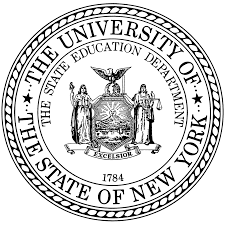 [Speaker Notes: CIP code chosen should be reflective of what the program's content and courses are.]
Part B: Program Data
-Projected program enrollments
-IEP/504 numbers
-For reapprovals, be prepared to clarify any discrepancies in the numbers of students taking or passing the technical endorsement
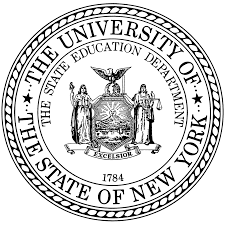 Part C: Self-Study
-Reference implementation guide for specifics
-Where we are now and where do we need to be
-First step once the school has decided pursuing an approved program
-Should include
Review of current curriculum
Review of current performance assessment (if reapproval)
Review of resources and content
Availability of work-based learning
Minutes and signatures should be kept
Clear recommendations for next steps
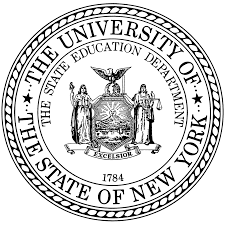 Part D: Content Requirements
-Career and Financial Management (.5 unit)
-At least three units of appropriate CTE content
-All content must be taught by an appropriately certified CTE teacher
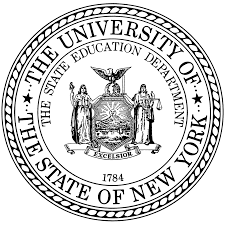 [Speaker Notes: -All three units must fit the theme of the program being registered.  For Academy of Finance programs, two of the three units must be in accounting/finance courses.  
-Courses registered in BEDS (soon to be SCED) as business must be taught by business-certified teachers.  The same goes with any other CTE content areas.  A program cannot include courses taught by a non-CTE teacher.  For example, if economics is included in a CTE approved program, it must be taught by a business teacher.]
Part D: Career and Financial Management
-CFM can be taught as a stand-alone course or embedded throughout courses in the program.
-New 2018 CFM Framework-ensure what is taught matches up.
-I have included a crosswalk document that can aid with embedding CFM in the program.
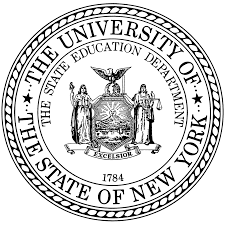 Framework Standard
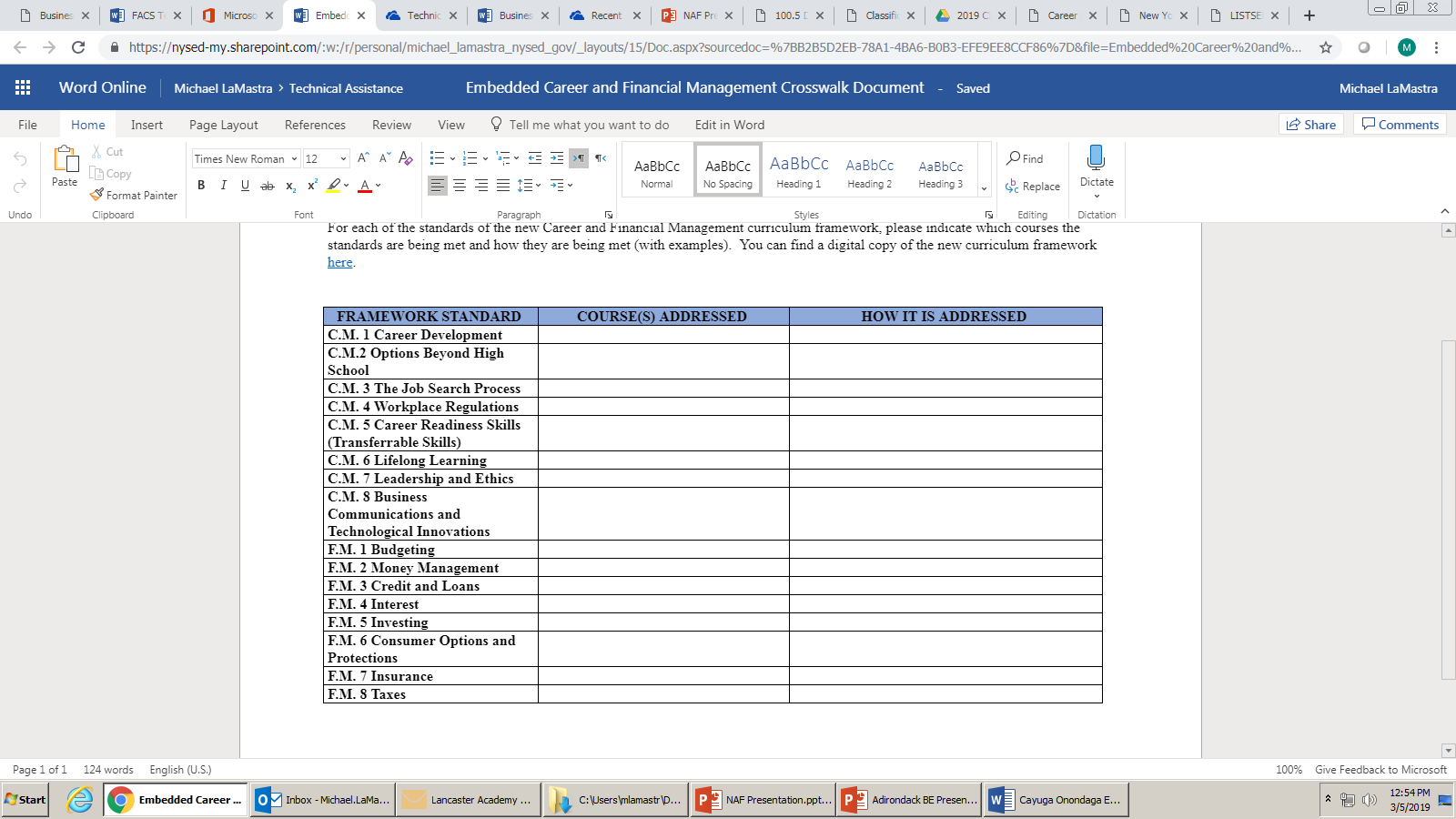 Part D: Content Requirements
Approvable Accounting/Finance Programs must have at least two units of accounting/finance course content.  These courses can include
-Accounting
-College Accounting
-Business/Financial Math
-Business Finance
-Personal Finance (Beyond CFM requirement)
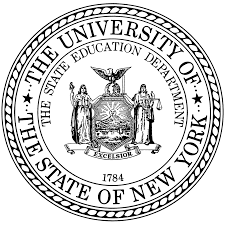 [Speaker Notes: Course names and titles may vary by district.  The four NAF-Track courses (Principles of Finance, Financial Services, Principles of Accounting, and Financial planning etc.) will count as two units of accounting/finance courses-more if locally utilized as full-year courses.]
Part D: Hospitality Programs
-Hospitality and tourism encompasses the management, marketing, and operations of restaurants and other food services, lodging, attractions, recreation events, and travel-related services (Advance CTE, 2019)

-Suggested Program Options (based off Career Cluster Pathways)
Restaurants and Food/Beverage Services
Lodging
Travel and Tourism
Recreation, Amusements, and Attractions
General Hospitality & Tourism Industry (should include exposure to all four areas above)
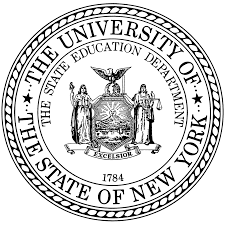 Part E: Work-Based Learning and NAF Internship
-Two types of programs: registered and non-registered

-Would highly suggest registering as a co-op
Requires a certified work-based learning coordinator
Must allow coordinator time for at least two visits
Allows for extra elective credit
Allows for job-specific supervision and coaching
Co-op=108 hours for 1 credit.  NAF internship=120 hours

-If not, then it can be an unregistered school year/summer internship
-Additional information is available in the Work-Based Learning Manual
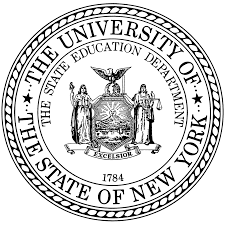 Part F: Employability Profiles
-For NYSED, summative employability profiles are required assessing both technical and professional (21st century skills)
-1-2 pages
-Almost like a resume
-Formative employability profiles are useful tools for teachers, but are not required for NYSED registration
Sample accounting/finance employability profile
Sample 21st century skill employability profile
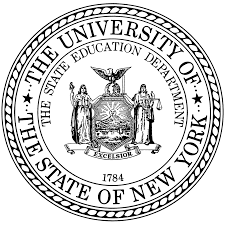 Part G: Technical Assessment
“A technical assessment is an industry-developed assessment consisting of written examination(s), student project(s) and student demonstration(s) of technical skills to measure proficiency in a specific technical field through the application of national standards in such technical field. If no assessment exists in a particular technical field, a school district and/or board of cooperative educational services may form a consortium to solicit local, regional or national businesses or related professional organizations to create an assessment.”
(Commissioner’s Regulations 100.5(d)(6)(b))
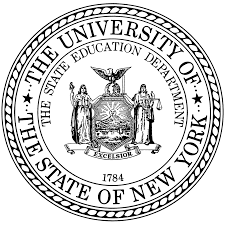 Part G: Technical Assessment
Written and Performance Component
-Third party developed
-Aligned with industry standards, psychometrically evaluated
-Must assess the entire program’s content, not just one course’s content
Locally Developed Project/Portfolio
-Locally developed and approved
-Can include projects, NAFTrack Exam Scores, and other items indicative of
 student success.
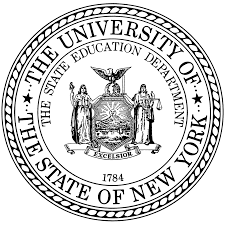 Technical Assessments that are approvable by NYSED for Finance Programs
DISCLAIMER:  This is not an exhaustive list.  NYSED does not officially endorse any particular exam.  There may be others that are not listed here
-NOCTI Accounting Basic (4100)
- Accounting Advanced (4900)
-Precision Accounting I (210)
-Precision Banking and Finance (235)
-Microsoft Office User Specialist-Excel (Performance Only)
-NOCTI Banking and Related Services (1096) (Written Only)
-NOCTI Business Financial Management (1095) (Written Only)
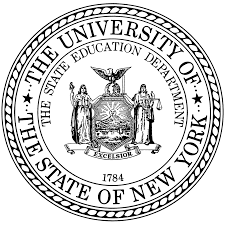 Technical Assessments that are approvable by NYSED for Hospitality Programs
-NOCTI 4436 Culinary Arts I (Prep Cook) 
-NOCTI 4536 Culinary Arts, Level II (Cook) 
-NOCTI 4120 Commercial Foods 
-NOCTI 3079 Hospitality Management, Food and Beverage 
-NOCTI 3080 Hospitality Management, Lodging 
-NOCTI 1287 Lodging (written only)
-NOCTI 1289 Recreation, Amusement, and Attractions (written only) 
-NOCTI 1288 Travel and Tourism 
-Precision 410 Hospitality and Tourism 
-Precision 414 Lodging and Recreation 
-Precision 340 Food and Nutrition 
-Precision 345 Food Service/Culinary Arts
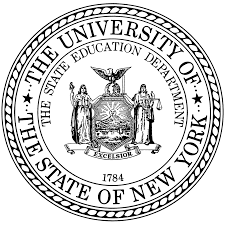 [Speaker Notes: Assessment must be appropriate for the focus of the program.]
Part H: Postsecondary Articulation Agreement
Must Include:
-Beginning and end date (it can say something to the extent of “will be reviewed annually” or “until both parties agree to end”
-Signatures from both the school district and college
-A statement of what students will particularly get (college credit, advanced standing, etc.)


-See guidance or administrator for assistance as they will most likely have this 
information
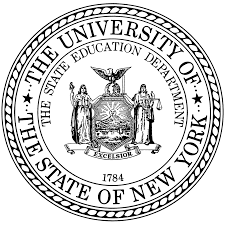 Part I: Faculty
-Must be appropriately certified CTE teachers in the content that you are teaching
-Include copies of your certificates or a printout from TEACH with your application
-Remove social security numbers
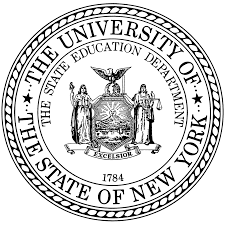 [Speaker Notes: Business-certified teachers for business courses, FACS-certified teachers for any culinary courses, etc.]
Part J: External Review
-Reviews recommendations of the self-study team and proposed program changes
-Signatures must be submitted with NYSED Application
-Keep agenda and minutes of meetings along with clear feedback
-Should include:
Secondary teachers (both CTE and non-CTE)
Industry representatives
Postsecondary representatives
Not people from the self-study team, where possible
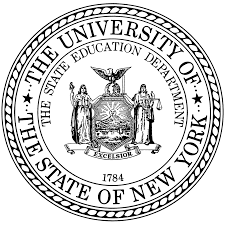 Part K: Administrative Signature
-Ensure that this is not forgotten
-Send in both a paper copy and an e-mail of all application materials to emsscte@nysed.gov
-Application itself needs to be in MS Word
-Part 2 and any accompanying materials can be in PDF
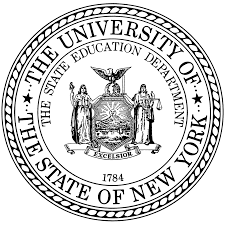 Questions
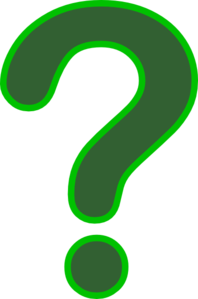